Окружающий мир
Контрольно –измерительный  материал
по разделу: 
« Наша Родина: от Руси до России»
Тема : «Россия. Российская империя»
Составила  презентацию учитель  начальных классов 
МОУ «Гимназия №1»
 г. Печора
Килимчук Елена Александровна
[Speaker Notes: Переход с данного слайда на следующий осуществляется нажатием  мышки  на  сам слайд.]
2.а.  Правильный ответ - появится 

«кликни» по нему . Ты «перейдешь»  к другому  заданию.
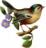 1. Выбери  вариант ответа и «кликни» по нему мышкой.
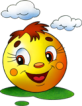 ________________
________________
________________
________________
2.б. Ошибка – появится окошко с правильным ответом.  «Кликни» на
 перейдёшь на следующее задание. При четырёх ошибках выходишь.
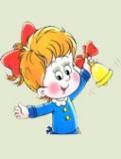 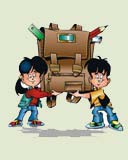 -   «отлично» 5

        11,10,9 – «хорошо» 4

                   8, 7 – « удовлетворительно»3
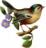 Составила  презентацию учитель  начальных классов МОУ «Гимназия №1»
 г. Печора
Килимчук Елена Александровна
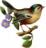 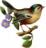 [Speaker Notes: Данный слайд является инструкционным. Необходимо  объяснить учащимся правила  работы с тестом и особенности оценивания. Переход на следующий слайд происходит  после нажатия на гиперссылку.]
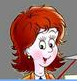 1. Отметь. Во главе Российской империи стоял:
Следующее
задание
Во главе Российской империи стоял император.
а) князь
б) хан
в) император
г) царь
д) султан
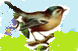 Килимчук Елена Александровна
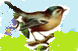 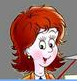 2.Кто был первым императором России :
Следующее
задание
Первым императором Российской империи был Пётр I
а)   Иван Грозный
б)   Пётр I
в) Ярослав Мудры
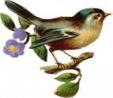 г) княгиня Ольга
Килимчук Елена Александровна
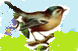 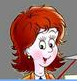 2.Кто был первым императором России :
Следующее
задание
Первым императором Российской империи был Пётр I
а)   Иван Грозный
б)   Пётр I
в) Ярослав Мудры
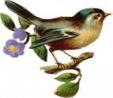 г) княгиня Ольга
Килимчук Елена Александровна
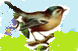 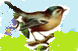 3. Столицей Российской империи  в  18 веке  был город:
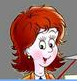 Следующее
задание
Столицей Российской империи в 18 веке был город 
Санкт-Петербург.
а)        Киев
б)       Москва
в) Санкт- Петербург
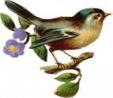 г)       Ярославль
Килимчук Елена Александровна
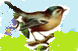 3. Столицей Российской империи  в  18 веке  был город:
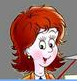 Следующее
задание
Столицей Российской империи в 18 веке был город 
Санкт-Петербург.
а)        Киев
б)       Москва
в) Санкт- Петербург
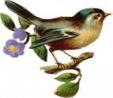 г)       Ярославль
Килимчук Елена Александровна
3. Столицей Российской империи  в  18 веке  был город:
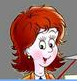 Следующее
задание
Столицей Российской империи в 18 веке был город 
Санкт-Петербург.
а)        Киев
б)       Москва
в) Санкт- Петербург
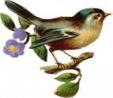 г)       Ярославль
Килимчук Елена Александровна
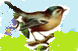 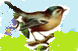 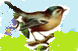 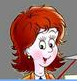 4. Реши «исторические» задачи. Отметь правильный ответ.
Следующее
задание
а)Город Санкт-Петербург был построен в 1705 году.
б) Трофим
а)  В каком году был построен  город Санкт – Петербург, если Петру I было  тогда 33 года, а родился он в 1672 году?
1697 г
1712 г
1705г
1805г
б) Кто старше -  Сидор  или Трофим, если Сидор родился в 1789 году, Трофим  - в  начале XVII (18) века?
Сидор
Трофим
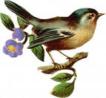 Килимчук Елена Александровна
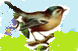 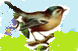 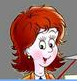 4. Реши «исторические» задачи. Отметь правильный ответ.
Следующее
задание
а)Город Санкт-Петербург был построен в 1705 году.
а)  В каком году был построен  город Санкт – Петербург, если Петру I было  тогда 33 года, а родился он в 1672 году?
1697 г
1712 г
1705г
1805г
б) Кто старше -  Сидор  или Трофим, если Сидор родился в 1789 году, Трофим  - в  начале XVII (18) века?
Сидор
Трофим
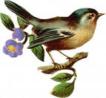 Килимчук Елена Александровна
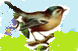 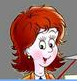 4. Реши «исторические» задачи. Отметь правильный ответ.
Следующее
задание
а)Город Санкт-Петербург был построен в 1705 году.
а)  В каком году был построен  город Санкт – Петербург, если Петру I было  тогда 33 года, а родился он в 1672 году?
1697 г
1712 г
1705г
1805г
б) Кто старше -  Сидор  или Трофим, если Сидор родился в 1789 году, Трофим  - в  начале XVII (18) века?
Сидор
Трофим
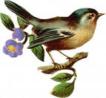 Килимчук Елена Александровна
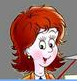 4. Реши «исторические» задачи. Отметь правильный ответ.
выход
а)Город Санкт-Петербург был построен в 1705 году.
а)  В каком году был построен  город Санкт – Петербург, если Петру I было  тогда 33 года, а родился он в 1672 году?
1697 г
1712 г
1705г
1805г
б) Кто старше -  Сидор  или Трофим, если Сидор родился в 1789 году, Трофим  - в  начале XVII (18) века?
Сидор
Трофим
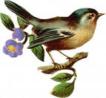 Килимчук Елена Александровна
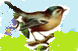 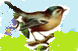 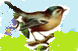 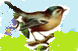 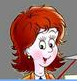 5. Царская семья  Петра I переезжает в новую столицу  Санкт – Петербург в:
Следующее
задание
В 1712 году царская семья переезжает в новую столицу 
Санкт – Петербург. Туда же переводятся все государственные учреждения. В течение двух столетий этот город остается столицей России (до 1918г)
в)1682 году
а) 1705 году
б)1712году
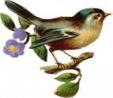 Килимчук Елена Александровна
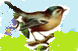 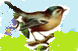 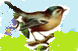 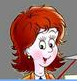 5. Царская семья  Петра I переезжает в новую столицу  Санкт – Петербург в:
Следующее
задание
В 1712 году царская семья переезжает в новую столицу 
Санкт – Петербург. Туда же переводятся все государственные учреждения. В течение двух столетий этот город остается столицей России (до 1918г)
в)1682 году
а) 1705 году
б)1712году
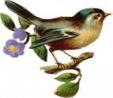 Килимчук Елена Александровна
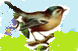 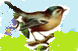 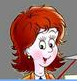 5. Царская семья  Петра I переезжает в новую столицу  Санкт – Петербург в:
Следующее
задание
В 1712 году царская семья переезжает в новую столицу 
Санкт – Петербург. Туда же переводятся все государственные учреждения. В течение двух столетий этот город остается столицей России (до 1918г)
в)1682 году
а) 1705 году
б)1712году
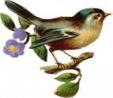 Килимчук Елена Александровна
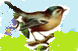 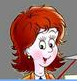 5. Царская семья  Петра I переезжает в новую столицу  Санкт – Петербург в:
выход
В 1712 году царская семья переезжает в новую столицу 
Санкт – Петербург. Туда же переводятся все государственные учреждения. В течение двух столетий этот город остается столицей России (до 1918г)
в)1682 году
а) 1705 году
б)1712году
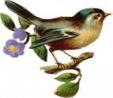 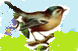 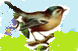 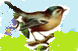 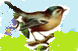 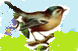 6.  В годы правления Екатерины II был основан:
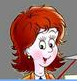 Следующее
задание
В годы правления Екатерины в Санкт-Петербурге был основан Эрмитаж- хранилище богатого собрания художественных ценностей.
а)Эрмитаж
б) Санкт – Петербург
в) морской флот
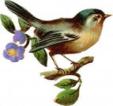 Килимчук Елена Александровна
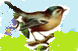 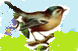 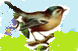 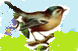 6.  В годы правления Екатерины II был основан:
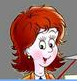 Следующее
задание
В годы правления Екатерины в Санкт-Петербурге был основан Эрмитаж- хранилище богатого собрания художественных ценностей.
а)Эрмитаж
б) Санкт – Петербург
в) морской флот
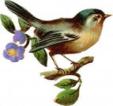 Килимчук Елена Александровна
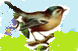 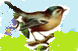 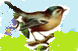 6.  В годы правления Екатерины II был основан:
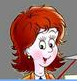 Следующее
задание
В годы правления Екатерины в Санкт-Петербурге был основан Эрмитаж- хранилище богатого собрания художественных ценностей.
а)Эрмитаж
б) Санкт – Петербург
в) морской флот
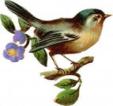 Килимчук Елена Александровна
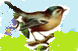 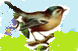 6.  В годы правления Екатерины II был основан:
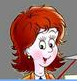 выход
В годы правления Екатерины в Санкт-Петербурге был основан Эрмитаж- хранилище богатого собрания художественных ценностей.
а)Эрмитаж
б) Санкт – Петербург
в) морской флот
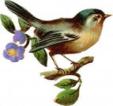 Килимчук Елена Александровна
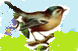 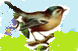 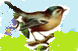 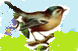 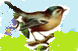 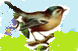 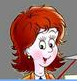 7.К  каким  морям Россия получила выход в годы  правления :
Следующее
задание
Петру Великому удалось создать сильный флот и одержать победы на Балтийском и Азовском морях.
Балтийское море
Пётр I
Чёрное море
Азовское море
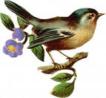 Килимчук Елена Александровна
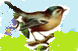 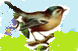 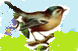 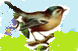 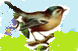 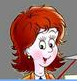 7.К  каким  морям Россия получила выход в годы  правления :
Следующее
задание
Петру Великому удалось создать сильный флот и одержать победы на Балтийском и Азовском морях.
Балтийское море
Пётр I
Чёрное море
Азовское море
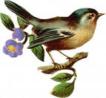 Килимчук Елена Александровна
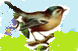 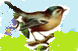 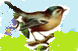 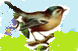 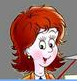 7.К  каким  морям Россия получила выход в годы  правления :
Следующее
задание
Петру Великому удалось создать сильный флот и одержать победы на Балтийском и Азовском морях.
Балтийское море
Пётр I
Чёрное море
Азовское море
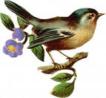 Килимчук Елена Александровна
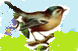 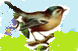 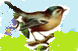 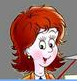 7.К  каким  морям Россия получила выход в годы  правления :
выход
Петру Великому удалось создать сильный флот и одержать победы на Балтийском и Азовском морях.
Балтийское море
Пётр I
Чёрное море
Азовское море
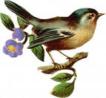 Килимчук Елена Александровна
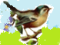 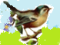 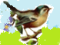 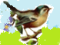 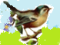 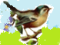 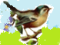 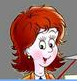 8 . Выбери наиболее важные события, происходившие при правлении Екатерины Великой:
Следующее
задание
В годы правления Екатерины Россия получила выход к Чёрному морю. На его берегах стал строиться город-порт Севастополь. При правлении Екатерины впервые в России была организована медицинская помощь простому народу. Каждый город должен был иметь больницу и аптеку. Впервые стали делать прививки от оспы в обязательном порядке для всех.
В  каждом городе для простого народа  была  открыта  больница и аптека.
1
Императрица писала пьесы, стихи, сказки.
2
Россия получила выход к Чёрному  морю.
3
Екатерина организовывала балы, приёмы.
4
Началось строительство города Севастополь.
5
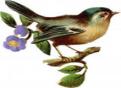 Килимчук Елена Александровна
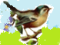 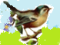 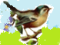 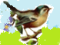 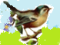 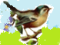 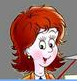 8 . Выбери наиболее важные события, происходившие при правлении Екатерины Великой:
Следующее
задание
В годы правления Екатерины Россия получила выход к Чёрному морю. На его берегах стал строиться город-порт Севастополь. При правлении Екатерины впервые в России была организована медицинская помощь простому народу. Каждый город должен был иметь больницу и аптеку. Впервые стали делать прививки от оспы в обязательном порядке для всех.
В  каждом городе для простого народа  была  открыта  больница и аптека.
1
Императрица писала пьесы, стихи, сказки.
2
Россия получила выход к Чёрному  морю.
3
Екатерина организовывала балы, приёмы.
4
Началось строительство города Севастополь.
5
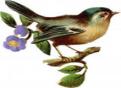 Килимчук Елена Александровна
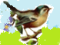 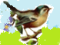 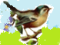 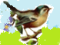 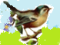 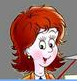 8 . Выбери наиболее важные события, происходившие при правлении Екатерины Великой:
Следующее
задание
В годы правления Екатерины Россия получила выход к Чёрному морю. На его берегах стал строиться город-порт Севастополь. При правлении Екатерины впервые в России была организована медицинская помощь простому народу. Каждый город должен был иметь больницу и аптеку. Впервые стали делать прививки от оспы в обязательном порядке для всех.
В  каждом городе для простого народа  была  открыта  больница и аптека.
1
Императрица писала пьесы, стихи, сказки.
2
Россия получила выход к Чёрному  морю.
3
Екатерина организовывала балы, приёмы.
4
Началось строительство города Севастополь.
5
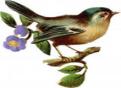 Килимчук Елена Александровна
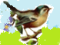 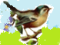 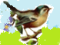 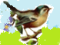 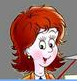 8 . Выбери наиболее важные события, происходившие при правлении Екатерины Великой:
выход
В годы правления Екатерины Россия получила выход к Чёрному морю. На его берегах стал строиться город-порт Севастополь. При правлении Екатерины впервые в России была организована медицинская помощь простому народу. Каждый город должен был иметь больницу и аптеку. Впервые стали делать прививки от оспы в обязательном порядке для всех.
В  каждом городе для простого народа  была  открыта  больница и аптека.
1
Императрица писала пьесы, стихи, сказки.
2
Россия получила выход к Чёрному  морю.
3
Екатерина организовывала балы, приёмы.
4
Началось строительство города Севастополь.
5
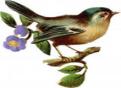 Килимчук Елена Александровна
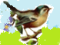 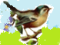 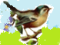 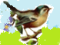 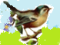 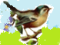 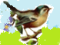 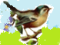 9. Наша страна называлась Российской империей  в:
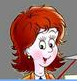 Следующее
задание
С XVIII(18) века наше государство стали называть Россией, Российской империей. Так наше государство называлось до начала  XX (20 ) века ( до 1917года)
а) XV – XVII(15-17) вв.
б) XVIII – XX (18 - до начала 20) в
в)  IX –XV (9 -15) вв.
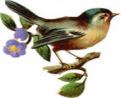 Килимчук Елена Александровна
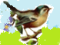 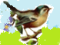 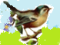 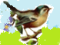 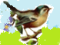 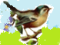 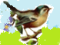 9. Наша страна называлась Российской империей  в:
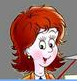 Следующее
задание
С XVIII(18) века наше государство стали называть Россией, Российской империей. Так наше государство называлось до начала  XX (20 ) века ( до 1917года)
а) XV – XVII(15-17) вв.
б) XVIII – XX (18 - до начала 20) в
в)  IX –XV (9 -15) вв.
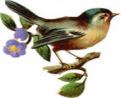 Килимчук Елена Александровна
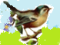 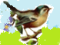 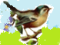 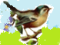 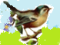 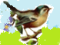 9. Наша страна называлась Российской империей  в:
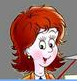 Следующее
задание
С XVIII(18) века наше государство стали называть Россией, Российской империей. Так наше государство называлось до начала  XX (20 ) века ( до 1917года)
а) XV – XVII(15-17) вв.
б) XVIII – XX (18 - до начала 20) в
в)  IX –XV (9 -15) вв.
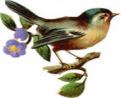 Килимчук Елена Александровна
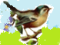 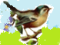 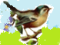 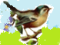 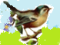 9. Наша страна называлась Российской империей  в:
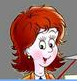 Выход
С XVIII(18) века наше государство стали называть Россией, Российской империей. Так наше государство называлось до начала  XX (20 ) века ( до 1917года)
а) XV – XVII(15-17) вв.
б) XVIII – XX (18 - до начала 20) в
в)  IX –XV (9 -15) вв.
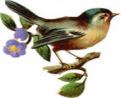 Килимчук Елена Александровна
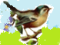 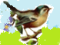 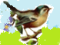 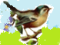 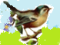 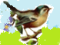 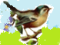 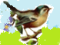 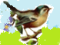 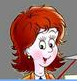 10.  Прочитай. О каком  правителе Российской империи  идет речь?
Следующее
задание
Пётр I
В десятилетнем возрасте  был провозглашён царем. Он считал, что Россия должна быть сильной и богатой страной. Он учился стоить корабли в Голландии и Англии. Вернувшись из Европы,  издал приказ о строительстве кораблей  в Архангельске, Воронеже. Великому царю удалось создать сильный морской флот и одержать  победы на Балтийском и Азовском  морях.  Благодаря этому, в устье реки Невы в 1705  построил город  Санкт- Петербург.
Николай II
Ярослав Мудрый
Пётр I
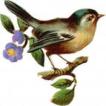 Килимчук Елена Александровна
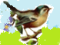 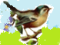 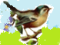 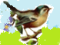 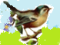 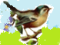 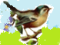 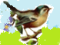 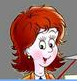 10.  Прочитай. О каком  правителе Российской империи  идет речь?
Следующее
задание
Пётр I
В десятилетнем возрасте  был провозглашён царем. Он считал, что Россия должна быть сильной и богатой страной. Он учился стоить корабли в Голландии и Англии. Вернувшись из Европы,  издал приказ о строительстве кораблей  в Архангельске, Воронеже. Великому царю удалось создать сильный морской флот и одержать  победы на Балтийском и Азовском  морях.  Благодаря этому, в устье реки Невы в 1705  построил город  Санкт- Петербург.
Николай II
Ярослав Мудрый
Пётр I
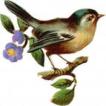 Килимчук Елена Александровна
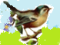 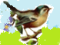 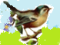 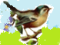 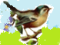 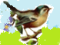 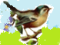 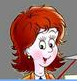 10.  Прочитай. О каком  правителе Российской империи  идет речь?
Следующее
задание
Пётр I
В десятилетнем возрасте  был провозглашён царем. Он считал, что Россия должна быть сильной и богатой страной. Он учился стоить корабли в Голландии и Англии. Вернувшись из Европы,  издал приказ о строительстве кораблей  в Архангельске, Воронеже. Великому царю удалось создать сильный морской флот и одержать  победы на Балтийском и Азовском  морях.  Благодаря этому, в устье реки Невы в 1705  построил город  Санкт- Петербург.
Николай II
Ярослав Мудрый
Пётр I
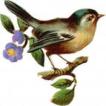 Килимчук Елена Александровна
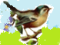 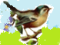 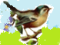 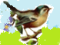 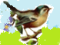 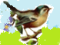 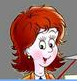 10.  Прочитай. О каком  правителе Российской империи  идет речь?
выход
Пётр I
В десятилетнем возрасте  был провозглашён царем. Он считал, что Россия должна быть сильной и богатой страной. Он учился стоить корабли в Голландии и Англии. Вернувшись из Европы,  издал приказ о строительстве кораблей  в Архангельске, Воронеже. Великому царю удалось создать сильный морской флот и одержать  победы на Балтийском и Азовском  морях.  Благодаря этому, в устье реки Невы в 1705  построил город Санкт- Петербург.
Николай II
Ярослав Мудрый
Пётр I
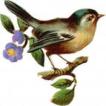 Килимчук Елена Александровна
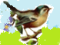 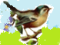 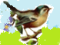 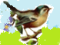 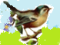 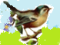 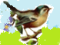 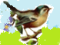 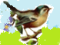 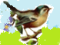 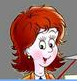 11. Последним русским императором был:
Следующее
задание
Последний российский император Николай II .
а)            Пётр I
б)  Ярослав Мудрый
в)       Николай II
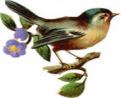 г)     Екатерина II
Килимчук Елена Александровна
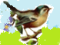 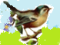 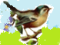 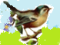 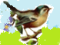 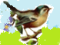 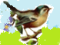 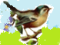 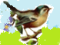 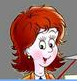 11. Последним русским императором был:
Следующее
задание
Последний российский император Николай II .
а)            Пётр I
б)  Ярослав Мудрый
в)       Николай II
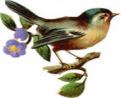 г)     Екатерина II
Килимчук Елена Александровна
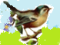 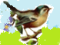 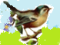 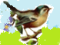 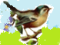 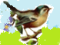 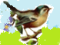 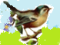 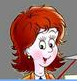 11. Последним русским императором был:
Следующее
задание
Последний российский император Николай II .
а)            Пётр I
б)  Ярослав Мудрый
в)       Николай II
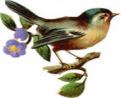 г)     Екатерина II
Килимчук Елена Александровна
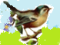 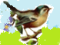 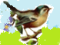 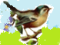 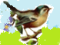 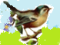 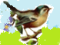 Только семь правильных ответов.
Повтори  материал.
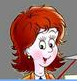 3
11. Последним русским императором был:
а)            Пётр I
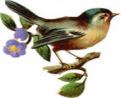 б)  Ярослав Мудрый
в)       Николай II
г)     Екатерина II
Килимчук Елена Александровна
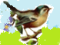 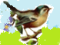 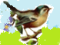 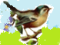 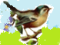 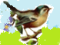 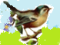 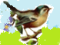 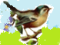 Молодец!
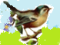 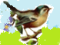 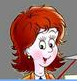 12.Отметь правильные высказывания.
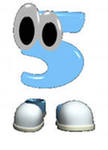 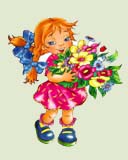 1
Первым российским императорам была Екатерина  II    Великая.
Эх, ошибочка вышла!


Одиннадцать
правильных
             ответов
2
Первым Российским императором был Пётр I  Великий.
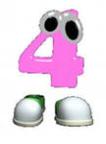 3
Последний русский император – Александр III.
В годы правления Екатерины II был основан Эрмитаж.
4
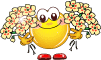 Килимчук Елена Александровна
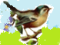 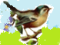 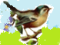 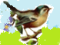 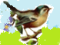 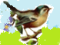 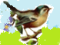 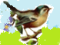 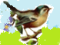 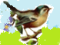 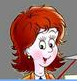 12.Отметь правильные высказывания.
1
Первым российским императорам была Екатерина  II    Великая.
Одиннадцать
правильных
             ответов
Эх, ошибочка вышла!


Девять         правильных
             ответов
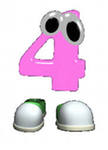 2
Первым Российским императором был Пётр I  Великий.
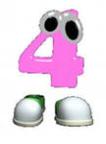 3
Последний русский император – Александр III.
В годы правления Екатерины II был основан Эрмитаж.
4
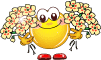 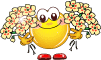 Килимчук Елена Александровна
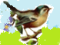 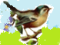 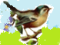 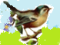 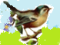 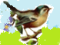 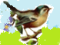 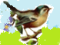 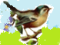 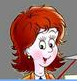 12.Отметь правильные высказывания.
1
Первым российским императорам была Екатерина  II    Великая.
Эх, ошибочка вышла!
Девять         правильных
             ответов
2
Первым Российским императором был Пётр I  Великий.
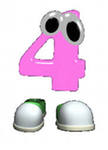 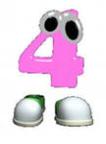 3
Последний русский император – Александр III.
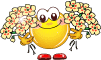 В годы правления Екатерины II был основан Эрмитаж.
4
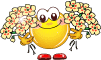 Килимчук Елена Александровна
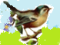 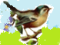 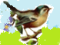 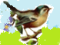 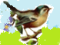 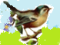 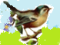 Только восемь правильных ответов.
Повтори  материал.
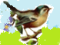 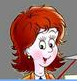 12.Отметь правильные высказывания.
3
1
Первым российским императорам была Екатерина  II    Великая.
Девять         правильных
             ответов
2
Первым Российским императором был Пётр I  Великий.
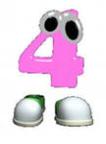 3
Последний русский император – Александр III.
В годы правления Екатерины II был основан Эрмитаж.
4
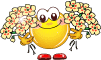 Килимчук Елена Александровна
Килимчук Елена Александровна
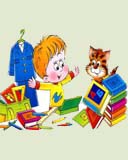 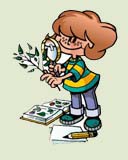 К сожалению, это 4-я ошибка . Возвращайся к выполнению теста, как только повторишь материал.
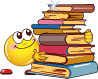 Килимчук Елена Александровна
Литература:

. Виноградова Н.Ф. Окружающий мир : учеб. для 3 класса для  учащихся общеобразовательных  учреждений : в 2 ч. / Н.Ф. Виноградова. – 2-е изд., дораб. - М.: Вентана - Граф, 2011 г. – (Начальная школа XXI века).

2. Н.Ф.Виноградова Окружающий мир : 3 класс :  Рабочая тетрадь  для  учащихся  общеобразовательных  учреждений : в 2 ч. - М.: Вентана-Граф.-2011г. - ( Начальная школа XXI века).
Килимчук Елена Александровна